NÓI VỚI CON
(Y Phương)
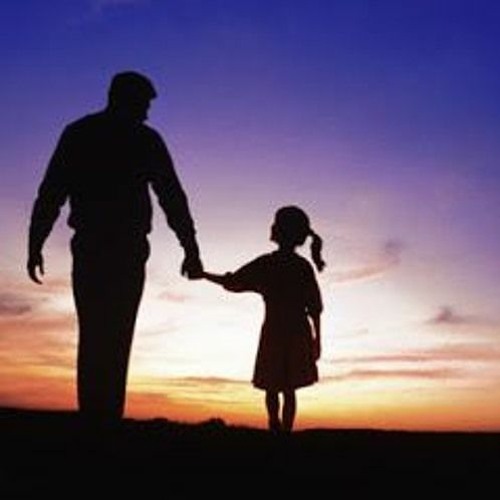 BÀI 1. TÓM TẮT KIẾN THỨC CƠ BẢN
A. TÌM HIỂU CHUNG
1. Tác giả
Y Phương là nhà thơ dân tộc Tày.
Thơ ông thể hiện tâm hồn chân thật, mạnh mẽ và trong sáng, cách tư duy giàu hình ảnh  của người miền núi.
Tác phẩm
a. Hoàn cảnh sáng tác
Bài thơ ra đời vào năm 1980 – khi đời sống tinh thần và vật chất của nhân dân cả nước  nói chung, nhân dân các dân tộc thiểu số ở miền núi nói riêng vô cùng khó khăn, thiếu  thốn.
Nhà thơ tâm sự: “Đó là thời điểm đất nước ta gặp vô vàn khó khăn… Bài thơ là lời tâm
sự của tôi với đứa con gái đầu lòng. Tâm sự với con, còn là tâm sự với chính mình. Nguyên  do thì nhiều, nhưng lí do lớn nhất để bài thơ ra đời chính là lúc tôi dường như không biết  lấy gì để vịn, để tin. Cả xã hội lúc bấy giờ đang hối hả, gấp gáp kiếm tìm tiền bạc. Muốn  sống đàng hoàng như một con người, tôi nghĩ phải bám vào văn hóa. Phải tin vào những
giá trị tích cực, vĩnh cửu của văn hóa. Chính vì thế, qua bài thơ ấy, tôi muốn nói rằng chúng  ta phải vượt qua sự ngặt nghèo, đói khổ bằng văn hóa”.
 Từ hiện thức khó khăn ấy, nhà thơ viết bài thơ này để tâm sự với chính mình, động viên  mình, đồng thời để nhắc nhở con cái sau này.
b. Bố cục: 2 phần
Phần 1: Từ đầu đến “Ngày đầu tiên đẹp nhất trên đời”: Người cha nói với con cội nguồn  sinh dưỡng: Con lớn lên trong tình yêu thương, sự nâng đỡ của cha mẹ, trong cuộc sống
lao động nên thơ của quê hương. 
Phần 2: Còn lại: Đức tính tốt đẹp của người đồng mình. Người cha bộc lộ lòng tự hào về  sức sống mạnh mẽ, bền bỉ, về truyền thống cao đẹp của quê hương và mong ước con hãy  kế tục xứng đáng truyền thống ấy => Bố cục chặt chẽ, lớp lang, đi từ tình cảm gia đình mà
mở rộng ra tình cảm quê hương, từ những kỉ niệm gần gũi mà nâng lên thành lẽ sống.
B. CÁC KIẾN THỨC TRỌNG TÂM
1. Cội nguồn sinh dưỡng của mỗi con người.
– Đến với bài thơ, ta thấy điều đầu tiên Y Phương muốn nói với con chính là cội nguồn
sinh dưỡng mỗi con người – tình yêu thương vô bờ bến mà cha mẹ dành cho con – tình gia  đình:
Chân phải bước tới cha  Chân trái bước tới mẹ
Một bước chạm tiếng nói  Hai bước tới tiếng cười.
+ Nhịp thơ 2/3, cấu trúc đối xứng, nhiều từ được láy lại, tạo ra một âm điệu tươi vui, quấn  quýt: “chân phải” – “chân trái”, rồi “một bước” – “hai bước”, rồi lại “tiếng nói” – “tiếng
cười”….
+ Bằng những hình ảnh cụ thể, giàu chất thơ kết hợp với nét độc đáo trong tư duy, cách  diễn đạt của người miền núi, bốn câu thơ mở ra khung cảnh một gia đình ấm cúng, đầy ắp
niềm vui, đầy ắp tiếng nói cười.
+ Lời thơ gợi vẽ ra trước mắt người đọc hình ảnh em bé đang chập chững tập đi, đang bi  bô tập nói, lúc thì sa vào lòng mẹ, lúc thì níu lấy tay cha.
+ Ta có thể hình dung được gương mặt tràn ngập tình yêu thương, ánh mắt long lanh rạng  rỡ cùng với vòng tay dang rộng của cha mẹ đưa ra đón đứa con vào lòng.
+ Từng câu, từng chữ đều toát lên niềm tự hào và hạnh phúc tràn đầy. Cả ngôi nhà như
rung lên trong “tiếng nói”, “tiếng cười” của cha, của mẹ.Mỗi bước con đi, mỗi tiếng con  cười đều được cha mẹ đón nhận, chăm chút mừng vui. Trong tình yêu thương, trong sự  nâng niu của cha mẹ, con lớn khôn từng ngày.
-> Tình cha mẹ – con cái thiêng liêng, sâu kín, mối dây ràng buộc, gắn kết gia đình bền
chặt đã được hình thành từ những giây phút hạnh phúc bình dị, đáng nhớ ấy. Lời thơ ngay  từ đầu đã chạm đến sợi dây tình cảm gia đình sâu kín của mỗi con người nên tạo được sự  đồng cảm, rung động sâu sắc đến độc giả. (@tailieuhoctapvip)
– Cội nguồn sinh dưỡng của mỗi con người được Y Phương nói đến không chỉ là gia đình
mà còn là quê hương, là thiên nhiên tươi đẹp và thấm đượm nghĩa tình. Như bầu sữa tinh  thần thứ hai, quê hương với cuộc sống lao động, với thiên nhiên tươi đẹp, tình nghĩa đã  nuôi dưỡng, sẻ chia giúp cho con trưởng thành. Đó là:
Người đồng mình yêu lắm, con ơi!
Đan lờ cài nan hoa  Vách nhà ken câu hát.
+ Quê hương hiện ra qua hình ảnh của người đồng mình. Nói với con về những “người  đồng mình”, nhà thơ như đang giới thiệu ân cần đây là những người bản mình, người vùng  mình, người dân quê mình gần gũi, thân thương.
-> Cách gọi như thế, cùng với hô ngữ “con ơi” khiến lời thơ trở nên tha thiết, trìu mến.
+ Người đồng mình là những con người đáng yêu, đáng quý: “Đan lờ cài nan hoa – Vách  nhà ken câu hát”. Cuộc sống lao động cần cù và tươi vui của họ được gợi ra qua những  hình ảnh thật đẹp! Những nan nứa, nan tre dưới bàn tay tài hoa của  người quê mình đã trở thành “nan hoa”. Vách nhà không chỉ ken bằng tre, gỗ mà còn được  ken bằng những câu hát si, hát lượn.
+ Các động từ “cài”, “ken” vừa miêu tả chính xác động tác khéo léo trong lao động vừa  gợi sự gắn bó, quấn quýt của những con người quê hương trong cuộc sống lao động.
-> Cái “yêu lắm” của “người đồng mình” là gì nếu không phải là cốt cách tài hoa, là tinh  thần vui sống? Phải chăng, ẩn chứa bên trong cái dáng vẻ thô mộc là một tâm hồn phong  phú, lãng mạn biết bao?
+ Quê hương với những con người tài hoa, tâm hồn lãng mạn, cũng là quê hương với thiên  nhiên thơ mộng, nghĩa tình:
Rừng cho hoa
Con đường cho những tấm lòng.
Nếu như hình dung về một vùng núi cụ thể, chắc hẳn mỗi người có thể gắn nó với những  hình ảnh khác cách nói của Y Phương: là thác lũ, là bạt ngàn cây hay rộn rã tiếng chim thú
hoặc cả những âm thanh “gió gào ngàn, giọng nguồn thét núi”, những bí mật của rừng  thiêng….. Nhưng Y Phương chỉ chọn một hình ảnh thôi, hình ảnh “hoa” để nói về cảnh  quan của rừng. Nhưng hình ảnh ấy có sức gợi rất lớn, gợi về những gì đẹp đẽ và tinh tuý  nhất. Hoa trong “Nói với con” có thể là hoa thực – như một đặc điểm của rừng – và khi đặt  trong mạch của bài thơ, hình ảnh này là một tín hiệu thẩm mĩ góp phần diễn đạt điều tác  giả đang muốn khái quát: chính những gì đẹp đẽ của quê hương đã hun đúc nên tâm hồn  cao đẹp của con người ở đó. Quê hương còn hiện diện trong những gì gần gũi, thân thương.  Đó cũng chính là một nguồn mạch yêu thương vẫn tha thiết chảy trong tâm hồn mỗi người,  bởi “con đường cho những tấm lòng”. Điệp từ “cho” mang nặng nghĩa tình. Thiên nhiên  đem đến cho con người những thứ cần để lớn, dành tặng cho con người những gì đẹp đẽ  nhất. Thiên nhiên đã che chở, nuôi dưỡng con người cả về tâm hồn và lối sống.
-> Bằng cách nhân hoá “rừng” và “con đường” qua điệp từ“cho”, người đọc có thể nhận ra  lối sống tình nghĩa của “người đồng mình”. Quê hương ấy chính là cái nôi để đưa con vào  cuộc sống êm đềm.
– Sung sướng ôm con thơ vào lòng, người cha nói với con về kỉ niệm có tính chất khởi đầu  cho hạnh phúc gia đình:
Cha mẹ mãi nhớ về ngày cưới
Ngày đầu tiên đẹp nhất trên đời.
=> Mạch thơ có sự đan xen, mở rộng: từ tình cảm gia đình mà nói tới quê hương.
=> Đoạn thơ vừa là một lời tâm tình ấm áp, vừa là một lời dặn dò đầy tin cậy của người  cha trao gửi tới con.
=> Bằng những hình ảnh thơ đẹp, giản dị bằng cách nói cụ thể, độc đáo mà gần gũi của
người miền núi, người cha muốn nói với con rằng: vòng tay yêu thương của cha mẹ, gia  đình, nghĩa tình sâu nặng của quê hương làng bản – đó là cái nôi đã nuôi con khôn lớn, là  cội nguồn sinh dưỡng của con. Con hãy khắc ghi điều đó.
2. Đức tính tốt đẹp của người đồng mình.
– Trong cái ngọt ngào của kỉ niệm về gia đình và quê hương, người cha đã tha thiết nói với  con về những phẩm chất tốt đẹp của người đồng mình.
a. Người đồng mình biết lo toan và giàu mơ ước (Giàu ý chí, nghị lực)
– Người đồng mình không chỉ là những con người giản dị, tài hoa trong cuộc sống lao động  mà còn là những con người biết lo toan và giàu mơ ước:
Người đồng mình thương lắm con ơi!  Cao đo nỗi buồn
Xa nuôi chí lớn.
+ Nếu trên kia “yêu lắm con ơi”– yêu cuộc sống vui tươi bình dị, yêu bản làng thơ mộng,  yêu những tấm lòng chân thật nghĩa tình, thì đến đây người cha nói “thương lắm con ơi”–
bởi sau từ “thương” đó là những những nỗi vất vả, gian khó của con người quê hương  Người cha biểu lộ tình cảm yêu thương chân thành về gian truân, thử thách cùng ý chí mà  người đồng mình đã trải qua.
+ Bằng cách tư duy độc đáo của người miền núi, Y Phương đã lấy cái cao vời vợi của trời  để đo nỗi buồn, lấy cái xa của đất để đo ý chí con người.
+ Sắp xếp tính từ “cao”, “xa” trong sự tăng tiến, nhà thơ cho thấy khó khăn, thử thách càng  lớn thì ý chí con người càng mạnh mẽ.
=> Có thể nói, cuộc sống của người đồng mình còn nhiều nỗi buồn, còn nhiều bộn bề thiếu
thốn song họ sẽ vượt qua tất cả, bởi họ có ý chí và nghị lực, họ luôn tin tưởng vào tương  lai tốt đẹp của dân tộc.
b. Người đồng mình dù sống trong nghèo khổ, gian nan vẫn thủy chung gắn bó với quê  hương, cội nguồn.
Sống trên đá không chê đá gập ghềnh
Sống trong thung không chê thung nghèo đói  Sống như sông như suối
Lên thác xuống ghềnh
Không lo cực nhọc
+ Phép liệt kê với những hình ảnh ẩn dụ “đá gập ghềnh”, “thung nghèo đói” -> gợi cuộc  sống đói nghèo, khó khăn, cực nhọc.
+ Vận dụng thành ngữ dân gian “Lên thác xuống ghềnh”, ý thơ gợi bao nỗi vất vả, lam lũ.
Những câu thơ dài ngắn, cùng những thanh trắc tạo ấn tượng về cuộc sống trắc trở, gian  nan, đói nghèo của quê hương.
+ Điệp ngữ “sống”, “không chê” và điệp cấu trúc câu cùng hình ảnh đối xứng đã nhấn  mạnh: người đồng mình có thể nghèo nàn, thiếu thốn về vật chất nhưng họ không thiếu ý  chí và quyết tâm. Người đồng mình chấp nhận và thủy chung gắn bó cùng quê hương, dẫu  quê hương có đói nghèo, vất vả. Và phải chăng, chính cuộc sống nhọc nhằn, đầy vất vả  khổ đau ấy đã tôi luyện cho chí lớn để rồi tình yêu quê hương sẽ tạo nên sức mạnh giúp họ  vượt qua tất cả.
+ Phép so sánh “Sống như sông như suối” gợi vẻ đẹp tâm hồn và ý chí của người đồng
mình. Gian khó là thế, họ vẫn tràn đầy sinh lực, tâm hồn lãng mạn, khoáng đạt như hình  ảnh đại ngàn của sông núi. Tình cảm của họ trong trẻo, dạt dào như  dòng suối, con sống trước niềm tin yêu cuộc sống, tin yêu con người.
c. Người đồng mình có ý thức tự lập, tự cường và tinh thần tự tôn dân tộc:
– Phẩm chất của người của con người quê hương còn được người cha ca ngợi qua cách nói  đối lập tương phản giữa hình thức bên ngoài và giá trị tinh thần bên trong, nhưng rất đúng  với người miền núi:
Người đồng mình thô sơ da thịt  Chẳng mấy ai nhỏ bé đâu con
+ Lời thơ mộc mạc, giản dị nhưng chứa bao tâm tình.
+ Cụm từ “thô sơ da thịt” là cách nói bằng hình ảnh cụ thể của bà con dân tộc Tày, ngợi ca  những con người mộc mạc, giản dị, chất phác, thật thà, chịu thương, chịu khó.
+ Cụm từ “chẳng nhỏ bé” khẳng định sự lớn lao của ý chí, của nghị lực, cốt cách và niềm  tin.
-> Sự tương phản này đã tôn lên tầm vóc của người đồng mình. Họ mộc mạc nhưng giàu  chí khí, niềm tin. Họ có thể “thô sơ da thịt” nhưng không hề nhỏ bé về tâm hồn, về ý chí,  về mong ước xây dựng quê hương:
Người đồng mình tự đục đá kê cao quê hương  Còn quê hương thì làm phong tục.
+ Lối nói đậm ngôn ngữ dân tộc – độc đáo mà vẫn chứa đựng ý vị sâu xa.
+ Hình ảnh “Người đồng mình tự đục đá kê cao quê hương” vừa mang tính tả thực (chỉ  truyền thống làm nhà kê đá cho cao của người miền núi), vừa mang ý nghĩa ẩn dụ sâu sắc.
+ Người đồng mình bằng chính bàn tay và khối óc, bằng sức lao động đã xây dựng và làm
đẹp giàu cho quê hương, xây dựng để nâng tầm quê hương.
+ Còn quê hương là điểm tựa tinh thần với phong tục tập quán nâng đỡ những con người  có chí khí và niềm tin.
-> Câu thơ đã khái quát về tinh thần tự tôn dân tộc, về ý thức bảo vệ nguồn cội, bảo tồn  những truyền thống quê hương tốt đẹp của người đồng mình.
- Khép lại đoạn thơ bằng âm hưởng của một lời nhắn nhủ trìu mến với biết bao niềm tin hi  vọng của người cha đặt vào đứa con yêu:
Con ơi tuy thô sơ da thịt  Lên đường
Không bao giờ nhỏ bé được
Nghe con.
+ Ý thơ “Tuy thô sơ da thịt” và “không bao giờ nhỏ bé” được lặp lại với bốn câu thơ trước  đó càng trở nên da diết, khắc sâu trong lòng con về những phẩm chất cao đẹp của “người  đồng mình”. Nhưng hai tiếng “Lên đường” cho thấy người con đã lớn khôn và tạm biệt gia
đình – quê hương để bước vào một trang đời mới. (@tailieuhoctapvip)
+ Trong hành trang của người con mang theo khi “lên đường”có một thứ quý giá hơn mọi  thứ trên đời, đó là ý chí, nghị lực, truyền thống quê hương. Lời dặn của cha thật mộc mạc,
dễ hiểu, thấm thía, ẩn chứa niềm hi vọng lớn lao của cha, hi vọng đứa con sẽ tiếp tục vững  bước trên đường đời, tiếp nối truyền thống và làm vẻ vang quê hương.
+ Hai tiếng “Nghe con” lắng đọng bao cảm xúc, ẩn chứa tình yêu thương vô bờ bến của  cha dành cho con. Câu thơ còn gợi ra một cảnh tượng cảm động đang diễn ra lúc chia li:  cha hiền từ âu yếm nhìn con, xoa đầu con và người con ngoan ngoãn cúi đầu lắng nghe lời  cha dặn.
=> Ca ngợi những đức tính tốt đẹp của người đồng mình, cha mong con sống có tình nghĩa  với quê hương, phải giữ đạo lí “Uống nước nhớ nguồn” của cha ông từ bao đời để lại. Hơn  nữa, con phải biết chấp nhận gian khó và vươn lên bằng ý chí của mình.
=> Người cha muốn con hiểu và cảm thông với cuộc sống khó khăn của quê hương, tự hào  về truyền thống quê hương, tự hào về dân tộc để vững bước trên con đường đời, để tự tin  trong cuộc sống.
=> Người cha trong bài thơ của Y Phương đã vun đắp cho con một hành trang quý vào đời.
Nếu mẹ là bông hoa cho con cài lên ngực thì cha là cánh chim cho con bay thật xa. Nếu  mẹ cho con những lời ngọt ngào yêu thương vỗ về thì cha cho con tinh thần ý chí nghị lực,  ước mơ khát vọng, lối sống cao đẹp.
=> Giọng thơ thiết tha, trìu mến nhưng lại trang nghiêm. Các hình ảnh thơ cụ thể mà có  tính khái quát, mộc mạc mà vẫn giàu chất thơ.
=> Đoạn thơ chứa chan ý nghĩa, mộc mạc, đằm thắm mà sâu sắc. Nó tựa như một khúc ca  nhẹ nhàng mà âm vang. Lời thơ tâm tình của người cha sẽ là hành trang đi theo con suốt  cuộc đời và có lẽ mãi mãi là bài học bổ ích cho các bạn trẻ – bài học về niềm tin, nghị lực,  ý chí vươn lên.
3. Tổng kết
- “Nói với con”, Y Phương không chỉ sắp xếp hành trang cho riêng đứa con yêu quý của  mình, mà cũng là hành trang ông muốn trao gửi cho tất cả những ai đang bước đi trên
đường đời. Nội dung: Bài thơ thể hiện tình cảm gia đình ấm cúng, ca ngợi truyền thống cần cù, sức  sống mạnh mẽ của quê hương và dân tộc. Bài thơ giúp ta hiểu thêm về sức sống và vẻ đẹp  tâm hồn của một dân tộc miền núi, gợi nhắc tình cảm gắn bó với truyền thống, với quê
hương và ý chí vươn lên trong cuộc sống.
Nghệ thuật
Thể thơ tự do.
Bài thơ giản dị, với những hình ảnh vừa cụ thể vừa mang ý nghĩa biểu tượng, giàu sắc  thái biểu đạt và biểu cảm.
– Cách nói giàu bản sắc của người miền núi tạo nên một giọng điệu riêng cho lời tâm tình  mộc mạc mà sâu sắc của người cha đối với đứa con.
BÀI 2. CÁC DẠNG ĐỀ ĐỌC HIỂU
Đề số 1
Cho đoạn thơ sau:
Người đồng mình thương lắm con ơi  Cao đo nỗi buồn
Xa nuôi chí lớn
Dẫu làm sao thì cha vẫn muốn
Sống trên đá không chê đá gập ghềnh
Sống trong thung không chê thung nghèo đói  Sống như sông như suối
Lên thác xuống ghềnh
Không lo cực nhọc
Người đồng mình thô sơ da thịt  Chẳng mấy ai nhỏ bé đâu con
Hãy nêu tên tác giả, tác phẩm?
Hãy nêu mạch cảm xúc và ý nghĩa nhan đề của tác phẩm đã xác định được ở câu 1?
Hãy chỉ ra một thành ngữ trong đoạn trên?
4. Hãy viết đoạn văn từ 8 đến 10 câu theo kiểu diễn dịch để nêu cảm nhận của em về khổ  thơ trên. Trong đoạn văn, em hãy sử dụng ít nhất hai phép liên kết câu (gạch dưới những  từ ngữ này)
* Gợi ý giải
Bài “Nói với con” của Y Phương
Mạch cảm xúc: từ tình cảm gia đình mở rộng ra là tình cảm với quê hương, từ các kỷ  niệm nâng lên thành lẽ sống
- Ý nghĩa nhan đề: là lời tâm sự của tác giả với người con gái của mình, cũng là lời tâm sự  của tác giả với chính tác giả.
Thành ngữ: Lên thác xuống ghềnh
Tham khảo:
Trong những câu thơ trên, bằng những hình ảnh cụ thể, Y Phương đã tạo được không khí  gia đình đầm ấm, quấn quýt đồng thời ngợi ca những phẩm chất cao đẹp của con người và  rừng núi quê hương. Từng bước đi, từng tiếng nói tiếng cười của con được cha mẹ mừng  vui đón nhận:
“Chân phải bước tới cha  Chân trái bước tới mẹ
Một bước chạm tiếng nói  Hai bước tới tiếng cười”
Những câu thơ có cách diễn đạt thật độc đáo đã cho thấy tình yêu thương của cha mẹ đối
với con. Con lớn lên hàng ngày trong tình yêu thương ấy, trong sự nâng niu, mong chờ của  cha mẹ. Và không chỉ có vậy, thời gian trôi qua, con còn dần trường thành trong vòng tay  ấm áp của quê hương. Đó là những “người đồng mình” rất cần cù và lạc quan. Các từ ngữ  giàu sắc thái biểu hiện: cài nan hoa, ken câu hát đã miêu tả cụ thể những đức tính quý báu  ấy của bà con làng bản. Rừng núi quê hương không chỉ thơ mộng, trữ tình mà còn vô cùng  khoáng đạt: “cho hoa”, “cho những tấm lòng”. Thiên nhiên vĩ đại đã góp phần nuôi con  khôn lớn, nâng đỡ con về cả tâm hồn và lối sống.
Chú thích
“Và” - phép liên kết câu dùng quan hệ từ.
“Đó” - phép thế.
Đề số 2
Cho đoạn thơ sau:
Con ơi tuy thô sơ da thịt  Lên đường
Không bao giờ nhỏ bé được  Nghe con.
Câu 1: Đoạn thơ trên trích trong tác phẩm nào? Do ai sáng tác? Nêu hoàn cảnh sáng tác
của tác phẩm?
Câu 2: Chỉ ra hàm ý trong hình ảnh thơ “Lên đường” và “Không bao giờ nhỏ bé” trong  đoạn trích trên. Qua đây, em hiểu điều gì về mong ước của người cha đối với con?
Câu 3: Trong văn bản “Chuẩn bị hành trang vào thế kỉ mới”, tác giả Vũ Khoan cũng đã có
những lời khuyên tương tự cho thế hệ trẻ: “Bước vào thế kỉ mới, muốn “sánh vai cùng các  cường quốc năm châu” thì chúng ta phải lấp đầy hành trang bằng những điểm mạnh, vứt  bỏ những điểm yếu”. Từ đoạn thơ trên và với những hiểu biết xã hội của mình, em hãy cho  biết thế hệ trẻ ngày nay cần phải làm thế nào để "Không bao giờ nhỏ bé được" khi chuẩn  bị hành trang vào tương lai. Trình bày suy nghĩ bằng một đoạn văn trong khoảng nửa trang  giấy thi.
* Gợi ý giải
1. Trích trong “Nói với con” của Y Phương
- Hoàn cảnh sáng tác: Bài thơ sáng tác năm 1980, thời điểm đó đất nước ta tiếp tục bị kẻ
thù gây chiến: chiến tranh Biên giới Tây Nam; chiến tranh Biên giới phía Bắc; Mĩ tiến hành  bao vây cấm vận nên tình hình nước ta gặp nhiều khó khăn về kinh tế-xã hội, làm cho đời  sống tinh thần và vật chất của nhân dân cả nước nói chung, nhân dân các dân tộc thiểu số  ở miền núi nói riêng vô cùng khó khăn, thiếu thốn. Đó là lời tâm sự với con gái đầu lòng  mà cũng là tâm sự của chính tâm hồn tác giả. Khi hoàn cảnh bấy giờ ông dường như không  biết lấy gì để vịn, để tin và cần có một mạch nguồn để con người tin vào đó là văn hóa
2. Hàm ý của:
+ “Lên đường”: Con đã lớn khôn và hãy mang theo ý chí, truyền thống quê hương làm  hành trang lên đường
+ “Không bao giờ nhỏ bé”: Khắc sâu trong lòng con về những phẩm chất cao đẹp của quê
hương. 
- Qua đó thể hiện mong ước của người cha: Con đã lớn khôn và có thể bước vào một cuộc  đời mới, trong hành trang con đi có một thứ quý giá hơn mọi thứ trên đời, đó chính là ý
chí, nghị lực, niềm tin và truyền thống quê hương.
3. Gợi ý các ý cần đạt được:
Nhận định chung: Liên hệ từ văn bản – qua lời khuyên của Phó thủ tướng Vũ Khoan và  mong ước của người cha trong bài “Nói với con” thì việc chuẩn bị hàng trang là điều cần
thiết.
Giải thích khái niệm: hành trang là gì? (là đồ dùng cần mang theo khi đi xa, ở đây dùng  với nghĩa là hành trang tinh thần, kĩ năng, kiến thức). Và hành trang mà giới trẻ cần chuẩn  bị bao gồm: tri thức, kĩ năng, sức khỏe, tâm hồn, lối sống…
Ý nghĩa: để hòa nhập với thể giới, không bị tụt hậu, đáp ứng đòi hỏi của nền kinh tế tri  thức, góp phần xây dựng và bảo vệ đất nước giàu đẹp, vững mạnh.
Liên hệ bản thân: quyết tâm xây dựng và bảo vệ đất nước; ra sức học tập, rèn luyện, tu  dưỡng đạo đức, tri thức để trở thành người có ích cho xã hội…
Đề số 3
Đọc đoạn thơ sau và trả lời câu hỏi:
"Dẫu làm sao thì cha vẫn muốn
Sống trên đá không chê đá gập ghềnh
Sống trong thung không chê thung nghèo đói  Sống như sông như suối
Lên thác xuống ghềnh  Không lo cực nhọc
Người đồng mình thô sơ da thịt
Chẳng mấy ai bé nhỏ đâu con
Người đồng mình tự đục đá kê cao quê hương  Còn quê hương thì làm phong tục".
("Nói với con" – Y Phương)
Câu 1: Theo em, "Người đồng mình" được nói đến trong đoạn thơ trên là ai?
Câu 2: Nêu hoàn cảnh đất nước ta thời điểm Y Phương sáng tác bài thơ "Nói với con".  Câu 3: Xác định thành ngữ trong đoạn thơ trên. Em hiểu ý nghĩa của thành ngữ đó như thế
nào?
Câu 4: Hãy viết một đoạn văn theo cách lập luận quy nạp (khoảng 15 câu), trình bày suy  nghĩ, cảm nhận của em về đoạn thơ được trích dẫn ở trên để thấy niềm tự hào của người  cha trong lời nói với con về sức sống và vẻ đẹp phẩm chất của "người đồng mình". Trong  đoạn văn có sử dụng ít nhất 1 câu bị động và 1 thành phần biệt lập phụ chú. (Chú ý gạch 1  gạch dưới câu bị động và gạch 2 gạch dưới thành phần biệt lập phụ chú để xác định). 
* Gợi ý giải
Là người vùng mình, người miền mình, được hiểu cụ thể là những người cùng sống trên  một miền đất, cùng quê hương, cùng một dân tộc.
Bài thơ ra đời vào năm 1980 – khi đời sống tinh thần và vật chất của nhân dân cả nước  nói chung, nhân dân các dân tộc thiểu số ở miền núi nói riêng vô cùng khó khăn, thiếu
thốn.
- Nhà thơ tâm sự: “Đó là thời điểm đất nước ta gặp vô vàn khó khăn… Bài thơ là lời tâm  sự của tôi với đứa con gái đầu lòng. Tâm sự với con, còn là tâm sự với chính mình. Nguyên
do thì nhiều, nhưng lí do lớn nhất để bài thơ ra đời chính là lúc tôi dường như không biết  lấy gì để vịn, để tin. Cả xã hội lúc bấy giờ đang hối hả, gấp gáp kiếm tìm tiền bạc. Muốn
sống đàng hoàng như một con người, tôi nghĩ phải bám vào văn hóa”
3. Thành ngữ: Lên thác xuống ghềnh
- Ý nghĩa của thành ngữ này: chỉ hoàn cảnh sống khó khăn, cực nhọc, gian nan.
4. Đoạn văn đảm bảo các ý sau:
Cha mẹ yêu con, càng yêu thương mảnh đất chôn nhau cắt rốn của con, mảnh đất do tổ  tiên, ông bà để lại. Niềm tự hào về dân tộc mình đã bật thành lời từ trái tim chân thành của  người cha:
Người đồng mình yêu lắm con ơi  Đan lờ cài nan hoa
Vách nhà ken câu hát
+ Các động từ “cài”, “ken” vừa diễn tả động tác lao động cụ thể, vừa nói lên sự hòa hợp,  gắn bó giữa hiện thực và lãng mạn trong đời sống vật chất, tinh thần của người vùng cao.
Đời sống tinh thần nên thơ, nên nhạc khiến cho công việc đỡ nhọc nhằn và con người có  thêm niềm vui, niềm tin vào cuộc đời. (@tailieuhoctapvip)
Người cha muốn nói với con rằng chính mảnh đất nơi ta sinh ra và lớn lên là cội nguồn  hạnh phúc lớn lao vô tận:
Rừng cho hoa
Con đường cho những tấm lòng
Cha mẹ mãi nhớ về ngày cưới  Ngày đầu tiên đẹp nhất trên đời
+ Chính quê hương đã tạo cho cha mẹ cuộc sống hạnh phúc bền lâu. Và trong cái nôi  hạnh phúc ấy, con cái là hoa trái, là kết quả ngọt ngào của duyên đôi lứa.
+ Phẩm chất của người đồng mình và ước muốn của cha về con thể hiện rất rõ hét qua  từng câu thơ. Quê hương là ơn nặng nghĩa đầy. Cha mẹ muốn con ý thức về điều ấy.
- Người cha nhắc nhở con phải xứng đáng với những gì đẹp đẽ nhất mà dân tộc đã trao
cho, quê hương đã ban tặng:
Người đồng mình thương lắm con ơi  Cao đo nỗi buồn
Xa nuôi chí lớn
Dẫu làm sao thì cha vẫn muốn
Sống trong thung không chê thung nghèo đói  Sống như sông như suối
Lên thác xuống ghềnh  Không lo cực nhọc
+ Đó là cách sống hiên ngang, bất khuất vượt lên mọi khó khăn gian khổ để khẳng định  khí phách và phẩm chất tốt đẹp của mình. Gian lao, thử thách, lên thác, xuống ghềnh chỉ  là cơ hội cho người đồng mình thêm vững lòng, bền chí, tự tin vào mình hơn như cụ Phan  Bội Châu, đã từng nhận định:
Ví phỏng đường đời bằng phẳng cả  Anh hùng hào kiệt có hơn ai
- Thế hệ cha, mẹ và anh đã từng sống như thế. Cha cũng muốn con phát huy phẩm chất tốt
đẹp ấy để đáp trả ân tình với quê hương, với người đồng mình. Người cha còn giúp con ý  thức một điều: cái vẻ ngoài trông thô sơ và rất đỗi bình thường của người đồng mình lại  chứa đựng một tâm hồn cao đẹp:
Người đồng mình thô sơ da thịt  Chẳng mấy ai nhỏ bé đâu con
Người đồng mình tự đục đá kê cao quê hương
Còn quê hương thì lầm phong tục
+ Người dân tộc sống giữa núi rừng, thiên nhiên, mây ngàn và đá núi. Vất vả biết bao  nhiêu! Họ đã phải chắt chiu từng mầm sống nhỏ nhoi để xây dựng quê hương từ không
thành có. Họ nghèo thật nhưng họ rất giàu có về sự kiên cường, sức sống bền bỉ, làm nên
giá trị cao quý của truyền thống dân tộc, truyền thống quê hương. Cũng chính họ đã tự đục  chân dung mình vào đá núi vĩnh hằng.

Đề số 4
Mở đầu bài thơ Nói với con, Nhà thơ Y Phương viết:
“Chân phải bước tới cha  Chân trái bước tới mẹ
Một bước chạm tiếng nói  Hai bước tới tiếng cười.”
Câu 1: Ghi lại chính xác 7 dòng tiếp theo những dòng thơ trên.
Câu 2: Cách miêu tả bước chân con “chạm tiếng nói , “tới tiếng cười” có gì đặc biệt? Qua  đó, tác giả đã thể hiện được điều gì?
Câu 3: Hãy trình bày suy nghĩ của em (khoảng 12 câu) về quan niệm: Được sống trong tình
yêu thương là hạnh phúc của mỗi con người.
GỢI Ý
1. Chép chính xác 7 câu thơ:  “Người đồng mình yêu lắm con ơi
Đan lờ cài nan hoa  Vách nhà ken câu hát  Rừng cho hoa
Con đường cho những tấm lòng  Cha mẹ mãi nhớ về ngày cưới.”
2. Sự đặc biệt trong cách miêu tả bước chân con:
Cách miêu tả bước chân con “chạm tiếng nói”, "tới tiếng cười” có sử dụng ẩn dụ chuyển  đổi cảm giác và cấu trúc đối xứng tạo ra một âm điệu tươi vui, quấn quýt…
giúp chúng rất dễ hình dung một hình ảnh cụ thể thường gặp trong đời sống: đứa con
đang tập đi, cha mẹ vây quanh mừng vui hân hoan theo mỗi bước chân con.
Từng bước đi, từng tiếng nói, tiếng cười của con đều được cha mẹ chăm chút, nâng niu,  đón nhận.
3. Gợi ý các ý:
- Giải thích câu nói: “Được sống trong tình thương là hạnh phúc của mỗi con người”.
+ Tình thương: là tình cảm nồng nhiệt làm cho gắn bó mật thiết và có trách nhiệm với  người, với vật.
+ Hạnh phúc: là trạng thái sung sướng vì cảm thấy hoàn toàn đạt được ý nguyện. (Từ điển  tiếng Việt)
Bàn luận: Tại sao được sống trong tình thương là hạnh phúc của mỗi con người? Tình  thương khiến cho người ta luôn hướng về nhau để chia sẻ thông cảm, đùm bọc lẫn nhau.
Biểu hiện, ý nghĩa của tình thương:
+ Trong phạm vi gia đình: Cha mẹ yêu thương con cái, chấp nhận bao vất vả, cực nhọc, hi  sinh bản thân để nuôi dạy con cái nên người. Con cái biết nghe lời dạy bảo của cha mẹ,
biết đem lại niềm vui cho cha mẹ, đó là hiếu thảo, là tình thương và hạnh phúc. Tình thương yêu, sự hòa thuận giữa anh em, giữa cha mẹ và con cái  tạo nên sự bền vững của hạnh phúc gia đình...
+ Trong phạm vi xã hội: Tình thương là truyền thống đạo lí “Thương người như thể thương  thân” tạo nên sự gắn bó chặt chẽ trong quan hệ cộng đồng giai cấp, dân tộc.
Phê phán, bác bỏ: Lối sống thờ ơ, vô cảm, thiếu tình thương, không biết quan tâm, chia
sẻ, đồng cảm và giúp đỡ người khác...
Liên hệ bản thân: Rút ra bài học về phương châm sống xứng đáng là con người có đạo  đức, có nhân cách và hành động vì tình thương.
BÀI 3. CÁC DẠNG ĐỀ VIẾT TẬP LÀM VĂN
I. PHÂN TÍCH/ CẢM NHẬN ĐOẠN THƠ ĐẦU: CỘI NGUỒN SINH DƯỠNG CỦA  MỖI NGƯỜI
MỞ  ĐOẠN
Giới thiệu tác giả, tác phẩm, vấn đề nghị luận
1. Tình yêu thương vô bờ  bến mà cha mẹ dành cho  con – Tình gia đình
THÂN  ĐOẠN
Cách gọi “người đồng mình” đầy gần gũi, yêu thương, trìu mến
Cuộc sống của người đồng mình là cuộc sống lao động cần cù, tươi vui và tài  hòa (Đan lờ cài nan hoa – Vách nhà ken câu hát)
2. Quê hương tươi đẹp  thấm đượm nghĩa tình
Quê hương của người đồng mình thơ mộng, trữ tình (Rừng cho hoa – Con đường  cho những tấm lòng  NT nhân hóa “rừng” và “con đường” + điệp từ “cho” nhấn  mạnh lối sống tình nghĩa của người đồng mình
 Thiên nhiên quê hương che chở, nuôi dưỡng con về tâm hồn và lối sống
 Từ tình cảm quê hương, tác giả láy lại tới tình cảm gia đình: nhắc về ngày cưới
– ngày đầu tiên đẹp nhất trên đời  Đó là điểm tựa hạnh phúc
 Tình gia đình và tình quê hương đan xen, quấn quýt, hòa quyện nhau
KẾT  ĐOẠN
Bằng những hình ảnh thơ đẹp, giản dị, cách nói cụ thể, đậm chất miền núi, Y Phương đã nói nên những cảm nhận rất  trữ tình, triết lí về cội nguồn sinh dưỡng của mỗi người
II. PHÂN TÍCH/ CẢM NHẬN VỀ ĐỨC TÍNH TỐT ĐẸP CỦA NGƯỜI ĐỒNG MÌNH
MỞ  ĐOẠN
Giới thiệu tác giả, tác phẩm, vấn đề nghị luận
1. Biết lo toa, giàu mơ ước  (giàu ý chí, nghị lực)
2. Thủy chung, gắn bó  với quê hương
THÂN
ĐOẠN
3. Ý thức tự lập, tự cường,  tinh thần dân tộc
KẾT  ĐOẠN
Khẳng định lại vấn đề
III. CẢM NHẬN VỀ ĐOẠN NHỮNG LỜI NHẮN NHỦ TRÌU MẾN CỦA NGƯỜI CHA
MỞ  ĐOẠN
Giới thiệu tác giả, tác phẩm, vấn đề nghị luận
1. Thủy chung với quê hương
2. Chấp nhận khó khăn thử thách bằng ý chí, nghị lực, niềm tin:  (Con ơi tuy thô sơ da thịt
Lên đường
Không bao giờ nhỏ bé được)
3. Tự hào về truyền thống tốt đẹp và lối sống tình nghĩa quê hương
THÂN
ĐOẠN
4. “Nghe con”  Lắng động cảm xúc, ẩn chứa tình yêu thương vô bờ
 Lời dặn mộc mạc, dễ hiểu, ẩn chứa niềm hi vọng lớn lao của cha, hi vọng đứa con tiếp tục vững
bước trên đường đời, tiếp nối truyền thông vẻ vang của quê hương
 Vun đắp cho con một hành trang quý vào đời. Cha cho con tinh thần, ý chí, nghị lực, ước mơ.
KẾT  ĐOẠN
Với giọng thơ trìu mến, thiết tha cùng hình ảnh thơ cụ thể, gần gũi, Y Phương đã viết nên những  vần thơ thấm đẫm tình yêu thương con, trân trọng quê hương, xứ sở
IV. PHÂN TÍCH TÌNH CẢM CHA CON ĐƯỢC THỂ HIỆN TRONG BÀI
MỞ  ĐOẠN
Giới thiệu tác giả, tác phẩm, vấn đề nghị luận
1. Cội nguồn sinh dưỡng của  con
2. Lòng tự hào về vẻ đẹp của
người đồng mình
THÂN  ĐOẠN
3. Lời nhắn nhủ trìu mến của  cha
KẾT  ĐOẠN
Khẳng định lại vấn đề
V. PHÂN TÍCH TÌNH CẢM CHA CON TRONG BÀI THƠ “NÓI VỚI CON”CỦA  Y PHƯƠNG
1. Mở bài:
- Giới thiệu tác giả, tác phẩm và nhận xét sơ bộ về tác phẩm.

2. Thân bài: Phân tích làm nổi bật những ý cơ bản sau:
- Cội nguồn sinh dưỡng của mỗi con người là gia đình và quê hương .
+ Cái nôi êm để từ đó con lớn lên, trưởng thành với những nét đẹp trong tình cảm, tâm  hồn. Phải chăng đó là điều đầu tiên người cha muốn nói với đứa con của mình.
+ Tình cảm gia đình thắm thiết, hạnh phúc, quê hương thơ mộng nghĩa tình và cuộc sống  lao động trên quê hương cũng giúp con trưởng thành, giúp tâm hồn con được bồi đắp thêm
lên.
=> Bằng cách nhân hoá “rừng” và “con đường” qua điệp từ “cho”, người đọc có thể nhận  ra lối sống tình nghĩa của “người đồng mình” Quê hương ấy chính là cái nôi để đưa con
vào cuộc sống êm đềm.
-	Lòng	tự	hào	về	vẻ	đẹp	của	“người	đồng	mình”	và	mong	ước	của	người	cha.
+ Người đồng mình không chỉ “yêu lắm” với những hình ảnh đẹp đẽ, giản dị gợi nhắc  cội nguồn sinh dưỡng tâm hồn, tình cảm, lối sống cho con người mà còn với những đức  tính cao đẹp, đáng tự hào. Trong cái ngọt ngào kỉ niệm gia đình và quê hương, người cha  đã tha thiết nói với con về những phẩm chất cao đẹp của con người quê hương.
+ Gửi trong những lời tự hào không giấu giếm đó, người cha ước mong, hy vọng  người con phải tiếp nối, phát huy truyền thống để tiếp tục sống có tình có nghĩa, thuỷ chung  với quê hương đồng thời muốn con biết yêu quý, tự hào với truyền thống của quê hương.

3. Kết luận:
Suy nghĩ của bản thân về ý nghĩa của bài thơ.
CẢM NHẬN VỀ BÀI THƠ "NÓI VỚI CON"CỦA Y PHƯƠNG.
Mở bài
Giới thiệu tác giả Y Phương: là nhà thơ dân tộc Tày, thơ ông thể hiện tâm hồn chân thật,  mạnh mẽ và trong sáng, cách tư duy giàu hình ảnh của con người miền núi
Bài thơ Nói với con được làm trong lần đầu khi nhà thơ được làm cha, được in trong tập  Thơ Việt Nam (1945- 1985), thể hiện tình cảm gia đình ấm cúng, ca ngợi truyền thống cần  cù, sức sống mạnh mẽ của quê hương đất nước và dân tộc mình

Thân bài
a. Mạch cảm xúc của tác phẩm
Mượn lời nói với con, Y Phương gợi về cội nguồn sinh dưỡng mỗi con người, qua đó bộc  lộ niềm tự hào về sự sống bền bỉ của quê hương mình.
Bài thơ đi từ tình cảm gia đình, mà mở rộng ra tình cảm quê hương, từ những kỉ niệm gần
gũi thân thuộc nâng lên thành lẽ sống.
b. Cảm nhận về bài thơ Nói với con

* Tình yêu thương, sự che chở đùm bọc của gia đình và quê hương với đứa con
Người cha nhắc nhở con về cội nguồn sinh dưỡng, cha muốn nhắc nhở đứa con nhớ và  hướng tới tình cảm gia đình, cái nôi nuôi dưỡng con trưởng thành
Chân phải bước tới cha
Chân trái bước tới mẹ  Một bước chạm tiếng nói  Hai bước tới tiếng cười
+ Con lớn lên trong tình yêu thương, sự nâng niu và mong chờ của cha mẹ
+ Nhiều từ láy, kết hợp với nhịp thơ 2/3 tạo ra âm điệu tươi vui, quấn quýt bằng những  hình ảnh cụ thể: chân phải- chân trái; tiếng nói - tiếng cười; một bước - hai bước...
→ Tác giả tạo ra được không khí ấm áp, quấn quýt và hạnh phúc. Từng bước đi, từng tiếng  nói, tiếng cười đều được cha mẹ chăm chút, đón nhận
Người cha cho con biết niềm vui của lao động và tình nghĩa của quê hương
+ Con sẽ lớn lên trong câu hát, nhịp sống và lao động của người đồng mình: cuộc sống tươi  vui: “Đan lờ cài nan hoa/ Vách nhà ken câu hát”
+ Tác giả diễn tả những động tác cụ thể trong lao động, vừa nói lên cuộc sống lao động  gắn bó, vừa hòa quyện niềm vui
+ Hình ảnh thiên nhiên che chở, nuôi dưỡng con về tâm hồn và lối sống
+ Người cha nhắc tới ngày cưới - ngày đầu tiên đẹp nhất trên đời - đó là điểm tựa của hạnh  phúc
→ Người cha muốn nói với người con vẻ đẹp của vùng quê giàu truyền thống và nghĩa  tình. 
* Phẩm chất đáng quý, tốt đẹp và truyền thống văn hóa của người đồng mình
Khi nói về quê hương, người cha tự hào khi nói về sức sống bền bỉ, mạnh mẽ mà cao đẹp  của quê hương với mong muốn con tiếp nối, phát triển
+ Cụm từ “người đồng mình” được nhắc nhiều lần khẳng định phẩm chất của người đồng  mình, những người có lời nói giản dị, mộc mạc gợi sự yêu thương, gần gũi
Phẩm chất của những người đồng mình hiện dần qua lời nói tâm tình của người cha:
+ Đó là tấm lòng thủy chung với nơi chôn rau cắt rốn, một cuộc sống tràn ngập niềm vui  và sự lạc quan.
Sống như sông như suối
Lên thác xuống ghềnh
+ Bằng việc sử dụng điệp từ, điệp ngữ và cách so sánh cụ thể kết hợp nhiều kiểu câu ngắn  dài khác nhau, lời tâm tình của người cha góp phần khẳng định người miền núi tuy có nhiều
khó khăn vất vả nhưng họ vẫn luôn kiên cường, sống mạnh mẽ, thiết tha với quê hương
* Ước muốn của cha
+ Mong con thủy chung với quê hương
+ Biết chấp nhận khó khăn, thử thách bằng ý chí, nghị lực và niềm tin của mình
+ Người đồng mình mộc mạc, dung dị, giàu ý chí và niềm tin, họ có thể thô sơ da thịt  nhưng không hề nhỏ bé, yếu đuối về ý chí
+ Người đồng mình biết cách nâng cao quê hương, xây dựng và duy trì truyền thống phong  tục tập quán của mình
Người đồng mình tự đục đá kê cao quê hương  Còn quê hương thì làm phong tục
+ Người cha muốn nhắn nhủ con phải biết tự hào vào truyền thống tốt đẹp và lối sống nghĩa  tình của quê hương và người đồng mình
+ Cha mong mỏi đứa con sống cao thượng, tự trọng, chân thật dù mộc mạc, đơn sơ để xứng  đáng với người đồng mình
+ Con tự tin bước đi, bởi sau lưng con còn có gia đình, quê hương, bởi trong tim con sẵn  có những phẩm chất quý báu của “người đồng mình”.
3. Kết bài
Bài thơ Nói với con giàu hình ảnh, mộc mạc mà vẫn thơ mộng khi Y Phương thấu hiểu  và thể hiện được hồn cốt, bản sắc của người dân tộc
Người cha nói với con chính là trao gửi tới thế hệ tiếp nối về truyền thống, niềm tự hào,  khả năng sống bền bỉ của những con người dù “thô sơ”, “nhỏ bé” nhưng đầy tự trọng và  kiên định.
VII. BÌNH GIẢNG BÀI THƠ "NÓI VỚI CON" CỦA Y PHƯƠNG.
Mở bài
Y Phương, người con của dân tộc Tày là tác giả bài thơ “Nói với con”. Nhan đề bài thơ  rất bình dị, lời thơ và chất thơ rất hồn nhiên. Hai mươi tám câu thơ tự do, câu ngắn nhất  chỉ có hai chữ, câu thơ dài nhất là mười chữ, phần nhiều là những câu thơ bốn chữ, năm
chữ; lại có câu thơ cất lên như một khẩu ngữ, nhưng rất gợi rất đậm đà vì thấm đẫm tình  cha, vì cách biểu cảm chân tình, mộc mạc.
Thân bài
Hãy khẽ ngâm lên những vần thơ của nhà thơ
“Chân phải bước tới cha
Chân trái bước tới mẹ  Một bước chạm tiếng nói  Hai bước tới tiếng cười”
Ta tưởng như đang được ngắm một bức tranh tứ bình có bốn hình ảnh: chân phải, chân  trái, tiếng nói, tiếng cười của một em bé đang chập chững tập đi, đang bị bô tập nói. Lúc  thì sà vào lòng mẹ, lúc thì níu lấy tay cha. Điệp ngữ “bước tới” và động từ “chạm” dùng  rất khéo, làm nổi bật cái hồn bức tranh về gia đình hạnh phúc: đôi vợ chồng trẻ với đứa  con thơ đầu lòng.
“Người đồng mình yêu lắm con ơi”!- Sao không yêu? Phải yêu nhiều, yêu lắm chứ!
“Người đồng mình yêu lắm con ơi  Đan lờ cài nan hoa
Vách nhà ken câu hát
Rừng cho hoa
Con đường cho những tấm lòng”.
Nhà văn Nguyễn Tuân từng ca ngợi ông lái đò sông Đà có “bàn tay lái ra hoa”. Một  nhà thơ nọ, trước vẻ đẹp yêu kiều của cô văn công đã thốt lên: “mười nụ hoa trắng ngần
thơm ngát bàn tay em”. Chữ “hoa”, chữ “câu hát”, chữ “tấm lòng” trong thơ Y Phương  cũng rất ý vị. Đan lờ đánh cá, dưới bàn tay người Tày, những nan nứa, nan trúc, nan tre đã  trở thành “nan hoa”. Vách nhà không chỉ ken bằng gỗ mà được ken bằng “câu hát”. Rừng đâu chỉ cho nhiều gỗ quý, cho măng, cho lâm sản quý giá mà  còn “cho hoa”. Con đường đâu chỉ để đi ngược về xuôi, lên non xuống biển mà
còn “cho những tấm lòng ” nhân hậu bao dung, con đường tình nghĩa:
“Gập ghềnh xuống biển lên non,
Con đường tình nghĩa ai còn nhớ chăng?”
(Ca dao)
Với Y Phương, con đường mà anh nói với con là hình bóng thân thuộc của quê hương.  Đường gần là con đường làng bản, đi vào thung vào rừng, đường ra sông ra suối... Là con  đường đi học, con đường làm ăn. Đường xa, là đường đi tới mọi chân trời, đến mọi miền  đất nước. Con đường tình nghĩa ấy được Y Phương nói lên một cách hàm súc, giản dị:  “Con đường cho những tấm lòng”
Sung sướng ôm con thơ vào lòng, nhìn con khôn lớn, suy ngẫm về tình nghĩa làng bản  quê nhà, nhà thơ nghĩ về cội nguồn hạnh phúc:
“Cha mẹ mãi nhớ về ngày cưới
Ngày đầu tiên đẹp nhất trên đời”
“Người đồng mình” không chỉ cần cù và khéo léo, tình nghĩa và tài hoa, yêu đời mà còn  có bao phẩm chất tốt đẹp, đáng “thương lắm con ơi”. Trong bao gian khổ khó khăn thử  thách, bao niềm vui nỗi buồn cuộc đời, trải dài theo năm tháng, bà con quê hương mình,  “người đồng mình” đã rèn luyện, đã hun đúc chí khí, đã “cao đo nỗi buồn - xa nuôi chí  lớn”, nâng cao tâm thế đẹp. Câu thơ bốn chữ, đăng đối như tục ngữ, đúc kết một thái độ,  một phương châm ứng xử cao quý. Các từ ngữ: “cao đo”, “xa nuôi” đã thể hiện một bản  lĩnh sống đẹp của dân tộc Tày, của con người Việt Nam.
Nếu người Kinh dùng lối nói: “ăn chắc mặc bền, chém to kho mặn, chân đất lưng trần…  ”, để phản ánh bản chất giản dị, mộc mạc của người dân quê chân lấm tay bùn quanh năm,  Thì Y Phương cũng dùng cách nói cụ thể, hình ảnh cụ thể của bà con dân tộc Tày như: “thô  sơ da thịt”, “chẳng mấy ai nhỏ bé”, “tự đục đá kê cao quê hương ” để khẳng định và ngợi  ca tinh thần cần cù, chịu khó trong lao động, sống giản dị chất phác thật thà, không hề “nhỏ  bé” tầm thường trước thiên hạ. Nếp sống tốt đẹp ấy đã tạo nên chất thơ trong sáng đáng
yêu của Y Phương. (@tailieuhoctapvip). Bản chất dân tộc, tinh thần nhân văn đã hoà quyện  vào hồn thơ thi sĩ:
“Người đồng mình thô sơ da thịt  Chẳng mấy ai nhỏ bé đâu con
Người đồng mình tự đục đá kê cao quê hương  Còn quê hương thì làm phong tục”.
Cha “Nói với con” cũng là khuyên con bài học đạo lí làm người. Quê hương sau những
năm dài chiến tranh, chưa giàu chưa đẹp, con phải biết gắn bó với quê hương: “Không  chê... không chê... không lo...”. Trước thử thách khó khăn, con không được sống tầm  thường, sống hèn kém, sống “nhỏ bé”. Phải lao động sáng tạo để xây dựng, để “kê cao”  quê hương:
“Dẫu làm sao thì cha vẫn muốn
Sống trên đá không chê đá gập ghềnh
Sống trong thung không chê thung nghèo đói  Sống như sông như suối
Lên thác xuống ghềnh
Không lo cực nhọc”...
Nhuyễn vào lời thơ là những ẩn dụ so sánh, những thành ngữ dân gian. Điệp ngữ “sống”  ba lần vang lên đã khẳng định một tâm thế, một bản lĩnh, một dáng đứng...điều mà cha  “vẫn muốn”, cha mong con, hi vọng ở con. Lời thơ giản dị, chắc nịch mà lay động, thấm  thía.
Lời cuối “Nói với con” càng trở nên tha thiết. Cha nhắn con khi “lên đường” không bao  giờ được sống tầm thường, sống “nhỏ bé” trước thiên hạ. Phải biết giữ lấy cốt cách giản  dị, mộc mạc của “người lao động”. Hai tiếng “nghe con” là cả một tấm lòng cha bao la:  “Con ơi tuy thô sơ da thịt
Lên đường
Không bao giờ nhỏ bé được  Nghe con”.
Một cảnh tượng cảm động đang diễn ra trước mắt chúng ta. Cha hiền từ âu yếm nhìn  con, xoa đầu con. Đứa con cúi đầu lắng nghe cha nói, cha dặn. Y Phương đã tạo nên một  không khí gia đình ấm áp tình cha con.
3. Kết bài
- Khẳng định lại vấn đề